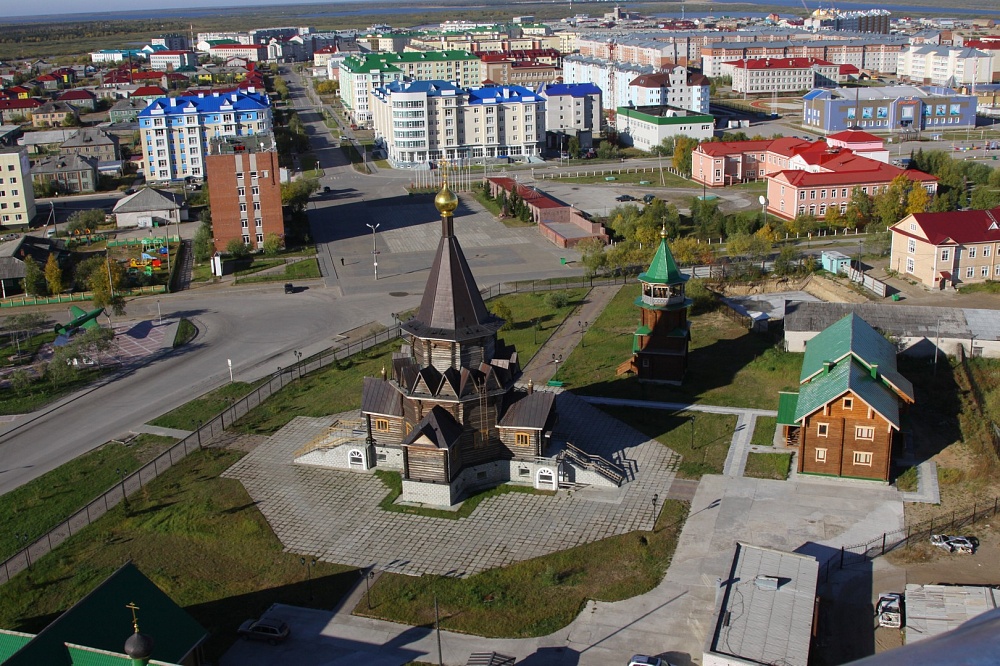 Отчет об исполнении бюджета 
МО "Городской округ 
"Город Нарьян-Мар" за 2019 год
1
Параметры городского бюджета в 2019 году
млн. руб.
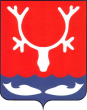 Администрация муниципального образования "Городской округ "Город Нарьян-Мар"
2
Работа по увеличению доходной части городского бюджета
План мероприятий по увеличению доходов в бюджет МО "Городской округ "Город Нарьян-Мар"
Проведение комиссий по доходам МО "Городской округ "Город Нарьян-Мар" (ежеквартально)
Постановка на учет бесхозяйного имущества
Вовлечение в налоговый оборот  объектов недвижимости
Информирование населения о необходимости уплаты налогов
Контроль за поступлением платы за наем жилья и проведением работы по взысканию задолженности
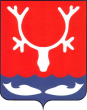 Администрация муниципального образования "Городской округ "Город Нарьян-Мар"
3
Поступление собственных доходов в 2019 году
млн. руб.
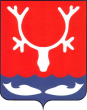 Администрация муниципального образования "Городской округ "Город Нарьян-Мар"
4
Безвозмездные поступления в городской бюджет за 2019 год
млн. руб.
Администрация муниципального образования "Городской округ "Город Нарьян-Мар"
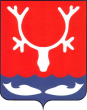 5
Расходы городского бюджета в 2019 году
млн. руб.
План – 1235,8                     Исполнение – 1105,4
Администрация муниципального образования "Городской округ "Город Нарьян-Мар"
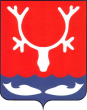 6
Расходы городского бюджета в 2019 году
млн. руб.
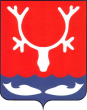 Администрация муниципального образования "Городской округ "Город Нарьян-Мар"
7
Муниципальные программы в 2019 году
млн. руб.
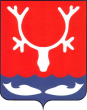 Администрация муниципального образования "Городской округ "Город Нарьян-Мар"
8
Муниципальная программа "Повышение уровня жизнеобеспечения и безопасности жизнедеятельности населения муниципального образования" 
Подпрограмма 1. "Организация благоприятных и безопасных условий для проживания граждан"
Объем финансирования программы в 2019 году был запланирован в сумме 129,7 млн.руб., исполнение за отчетный год составило 103,9 млн.руб.или 80%.
Проведение мероприятий по сносу, домов, признанных в установленном порядке ветхими или аварийными и непригодными для проживания направленно 9,4 млн. руб.;
предоставлены субсидии на компенсацию расходов, связанных с организацией вывоза стоков из септиков и выгребных ям жилых домов 10,6 млн. руб.;
субсидии на компенсацию расходов, связанных с водоотведением в части размещения сточных вод из септиков и выгребных ям 1,2 млн. руб.;
на реализацию мероприятия по участию в организации деятельности по сбору (в том числе раздельному сбору), транспортированию, обработке, утилизации, обезвреживанию, захоронению твердых коммунальных отходов – 40,5 млн. руб.; 
выполнены работы по проектированию коллектора от КГ1 до КНС в п. Новый г. Нарьян-Мара, проектирование подключения многоквартирных домов № 1б по ул. Рыбников и № 19 по ул. Рабочей в г. Нарьян-Маре к централизованной системе водоотведения,  проектирование подключения дома № 26 по ул. Пионерская в г. Нарьян-Маре – 1,5 млн. руб. и др.
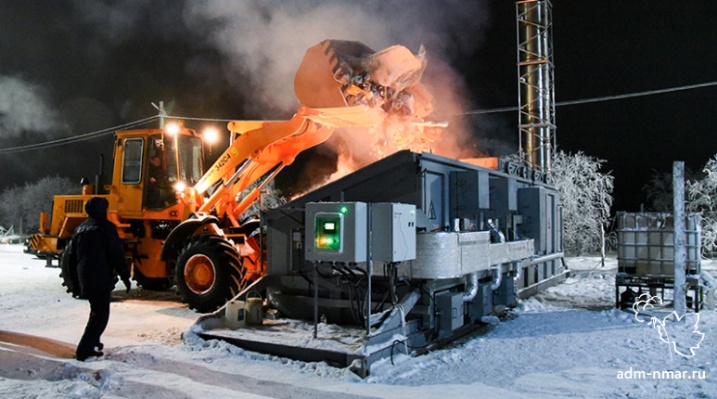 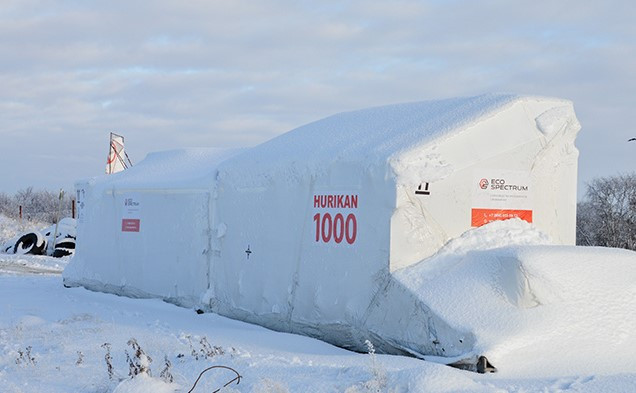 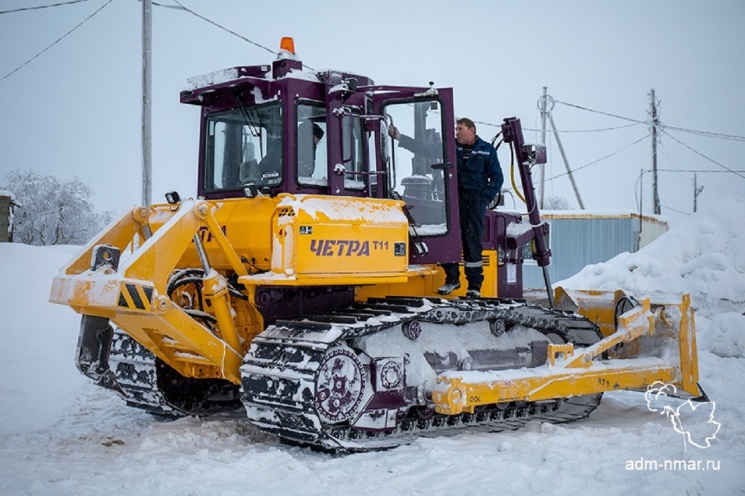 Администрация муниципального образования "Городской округ "Город Нарьян-Мар"
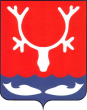 9
Подпрограмма 2.  Обеспечение безопасности жизнедеятельности населения городского округа "Город Нарьян-Мар"
Объем финансирования подпрограммы в 2019 году был запланирован в сумме 15 млн.руб., исполнение за отчетный год составило 14,7 млн. руб. или  98%.
Обеспечение общественного порядка, профилактика терроризма, экстремизма -  0,8 млн. руб.;
В сфере гражданской обороны и чрезвычайных ситуаций – 13,9 млн. руб.;
Обеспечение противопаводковых мероприятий
Мероприятия по предупреждению и ликвидации чрезвычайных ситуаций
Обеспечение пожарной безопасности
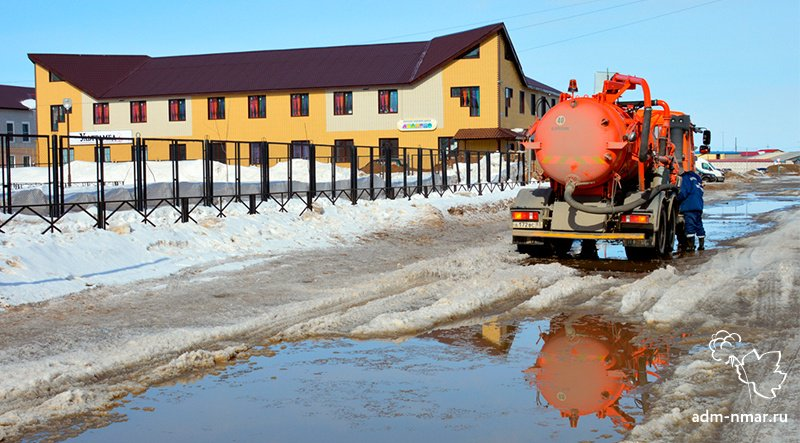 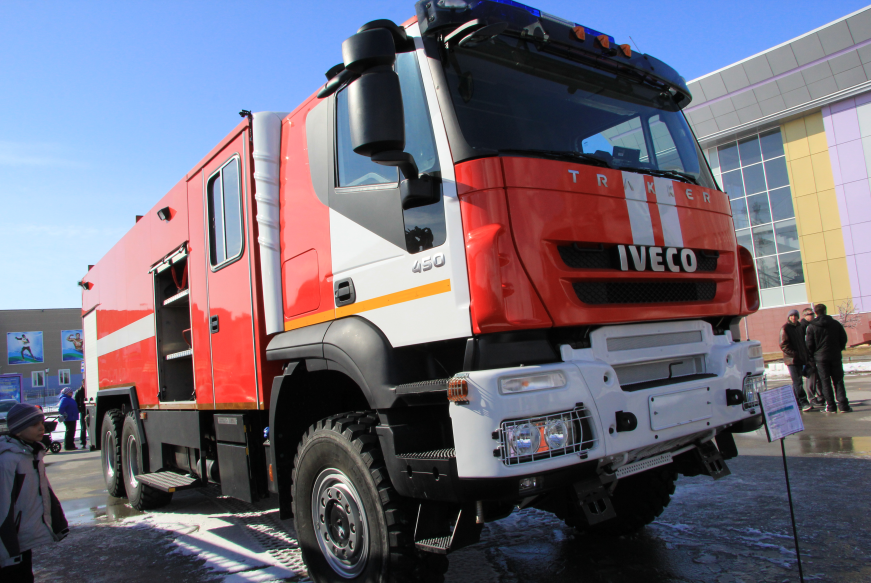 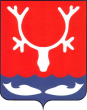 Администрация муниципального образования "Городской округ "Город Нарьян-Мар"
10
Подпрограмма 3. "Обеспечение безопасности эксплуатации автомобильных дорог местного значения и доступности общественных транспортных услуг"
в 2019 году было запланировано в сумме 278,0  млн.рублей исполнение составило 268,9 млн. рублей или  96,7 %.
по обеспечению  доступности автомобильного транспорта общего пользования для населения – 48,9 млн. руб.;
обеспечение содержания автомобильных дорог местного значения – 51,3 млн. руб.; 
на обеспечение условий для приведения улично-дорожной сети и транспортной инфраструктуры города – 102,2 млн. руб.;
на  обустройство пешеходных переходов в районе образовательных организаций – 0,8 млн. руб.;
выполнены работы по  ремонту автомобильных дорог по ул. Мира, Торговый проезд, пер. М.Баева;
работы по реконструкции ул. Авиаторов (1 этап).
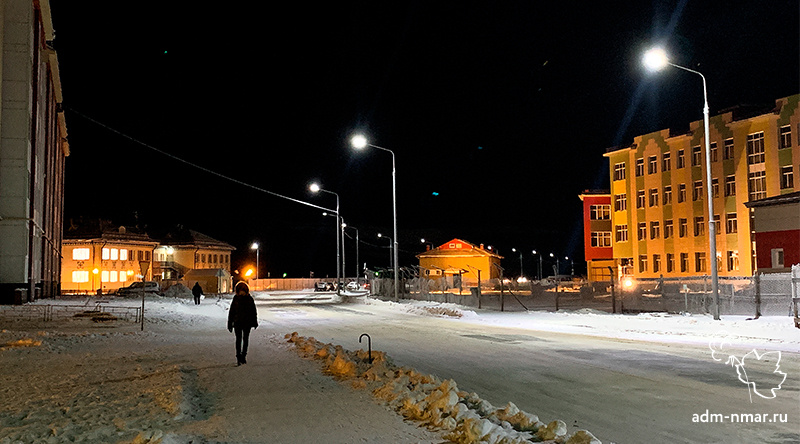 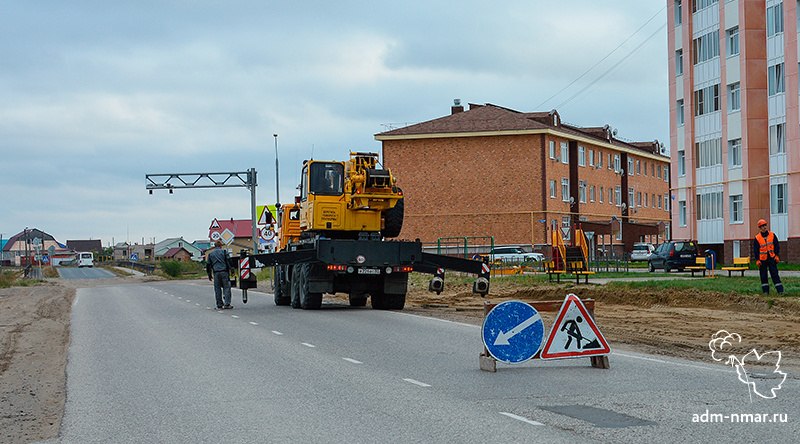 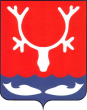 Администрация муниципального образования "Городской округ "Город Нарьян-Мар"
11
Подпрограмма 4. "Обеспечение предоставления качественных услуг потребителям в сфере жилищно-коммунального хозяйства, степени устойчивости и надежности функционирования коммунальных систем на территории муниципального образования"
Объем финансирования в 2019 году был запланирован в сумме 38,6 млн.руб. , исполнение за отчетный год составило 35,3 млн.руб. или 91,4%.
Подготовка объектов коммунальной инфраструктуры к осенне-зимнему периоду направлено 34,6 млн. руб.;
 Проектирование сети газопровода от ул. 60-летия Октября до дома № 32 по ул. Набережной г. Нарьян-Мара реализованы средства в сумме 0,7 млн. руб.;
 Капитальный ремонт канализационного колодца КК № 8 наружной канализации на перекрестке ул. Оленная и Ненецкая 3,7 млн. руб.;
Начало проектирование работ по реконструкции участков наружного водопровода в г. Нарьян-Маре, завершение работ будет в 2020 году и др.
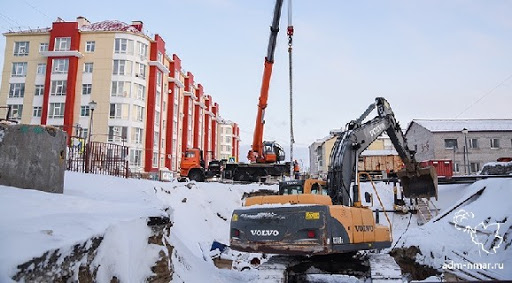 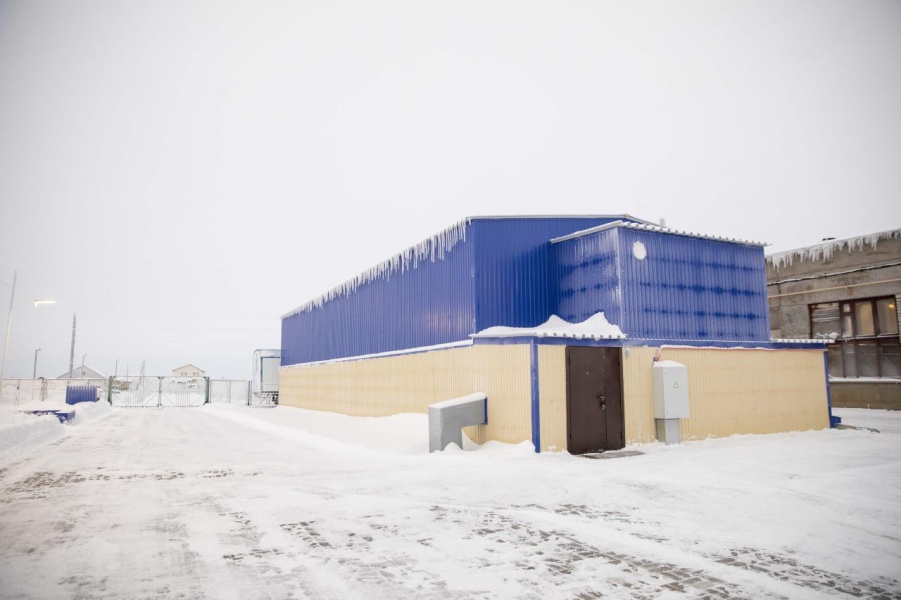 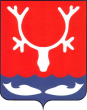 Администрация муниципального образования "Городской округ "Город Нарьян-Мар"
12
Подпрограмма 5 "Обеспечение комфортных условий проживания на территории муниципального образования "Городской округ "Город Нарьян-Мар"
Объем финансирования в 2019 году был запланирован в сумме 105,9 млн.руб. , исполнение за отчетный год составило 103,6 млн.руб. или 97,8%
Организация освещения улиц 21,7 млн. руб.;
 Уборка территории 35,8 млн. руб.;
Организация благоустройства и озеленения 15,1 млн. руб.;
Обустройство территории между домами № 19 и № 21 по ул. Ленина 2,2 млн. руб.;
Устройство покрытия из брусчатки в районе дома № 44 по ул. Ленина 3,2 млн. руб.;
Устройство площадок для выгула собак в городе Нарьян-Маре 3,3 млн. руб.;
Приобретение и установка элементов праздничного и тематического оформления города Нарьян-Мара;
Содержание мест захоронения участников Великой Отечественной войны, ветеранов боевых действий, участников локальных войн и вооружённых конфликтов;
Организацию ритуальных услуг и содержание мест захоронения  и др.
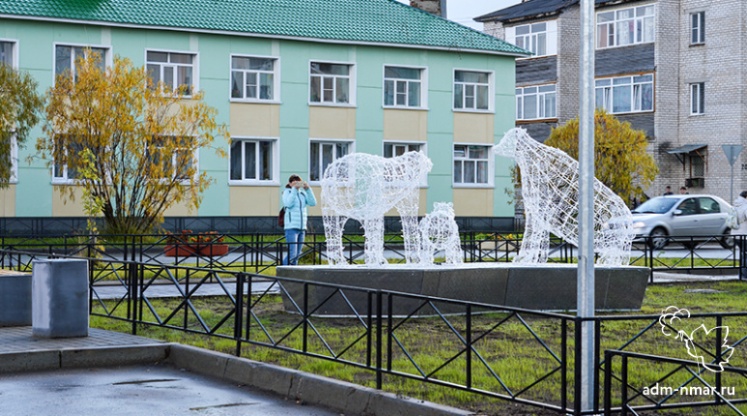 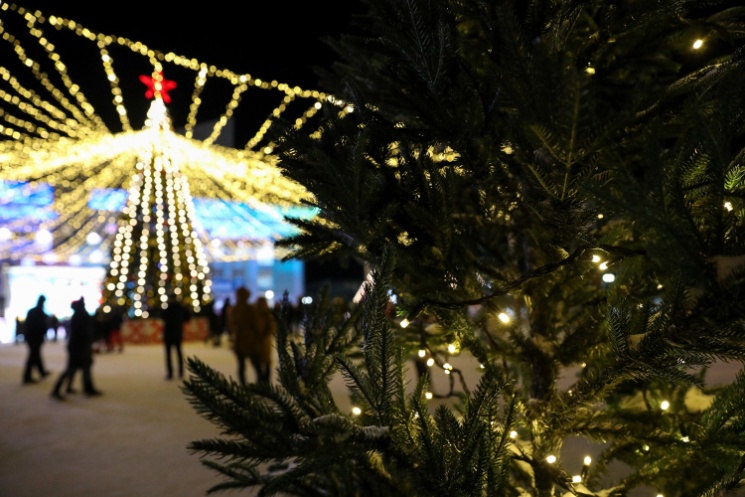 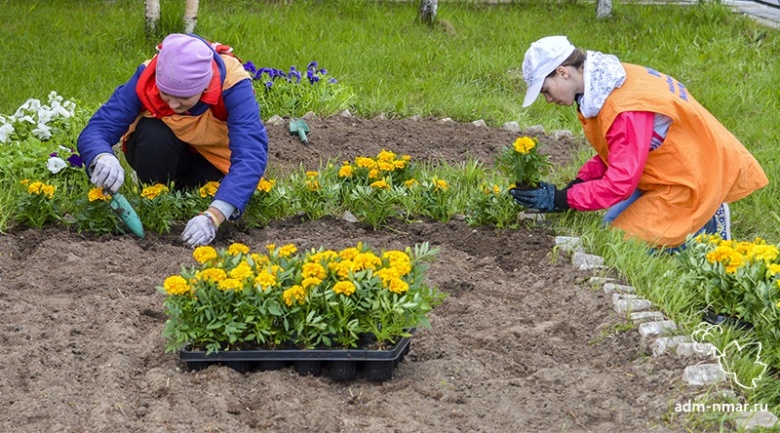 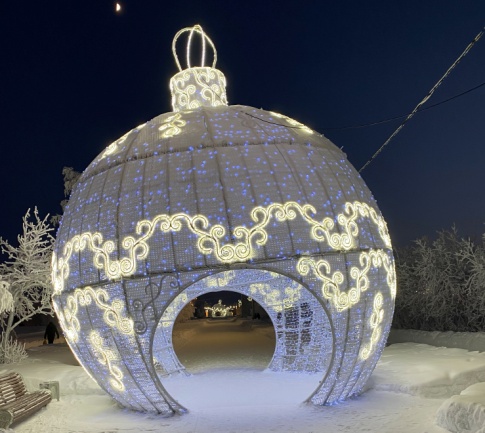 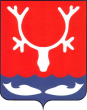 Администрация муниципального образования "Городской округ "Город Нарьян-Мар"
13
Подпрограмма 6 "Создание дополнительных условий для обеспечения жилищных прав граждан, проживающих в городе Нарьян-Мар
Объем финансирования в 2019 году был запланирован в сумме 158,6 млн.руб. , исполнение за отчетный год составило 83,3 млн.руб. или 65,3%
Жилищные компенсационные выплаты по оплате процентов за пользование кредитом на приобретение (строительство) жилья;
Осуществление отдельных государственных полномочий по предоставлению гражданам компенсационных выплат в целях создания дополнительных условий для расселения граждан из жилых помещений в домах, признанных аварийными.
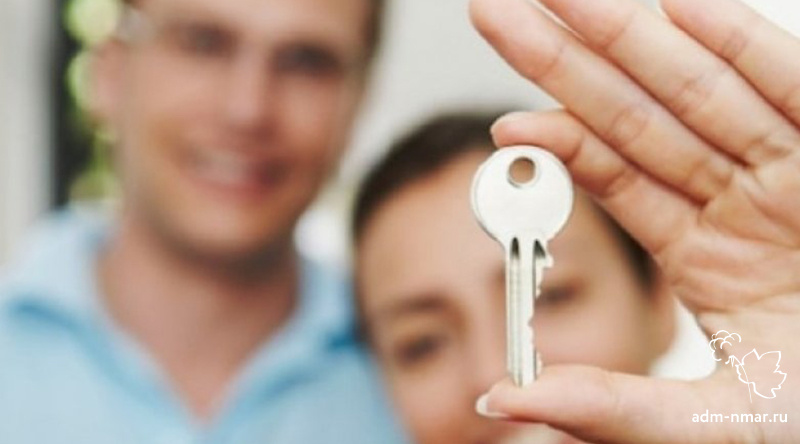 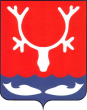 Администрация муниципального образования "Городской округ "Город Нарьян-Мар"
14
Муниципальная программа "Совершенствование и развитие муниципального управления в муниципальном образовании "
Объем финансирования в 2019 году составил 343,1 млн.руб., исполнение за отчетный год составило 336,9 млн.руб.или 98,2 %.
Финансовое обеспечение деятельности Администрации;
 Обеспечение проведения и участия в праздничных и официальных мероприятиях (Буран Дей, вручение наград "Ветеран города", "Почетный гражданин", знака "За заслуги перед городом Нарьян-Маром", и др.); 
 Осуществление переданных государственных полномочий;
 Мероприятия, направленные на информирование населения о деятельности органов местного самоуправления;
 Обеспечение деятельности подведомственных казенных учреждений (МКУ "УГХ г. Нарьян-Мара");
 Мероприятия в сфере информатизации  (внедрение и сопровождение ИС и ПО);
 Мероприятия в сфере имущественных и земельных отношений;
Формирование и управление муниципальной собственностью;
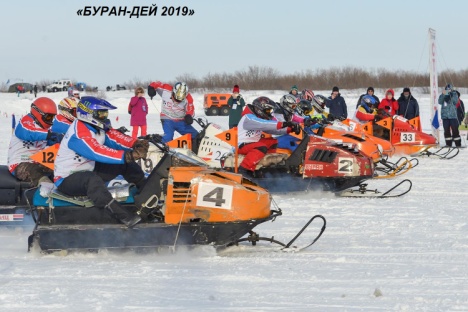 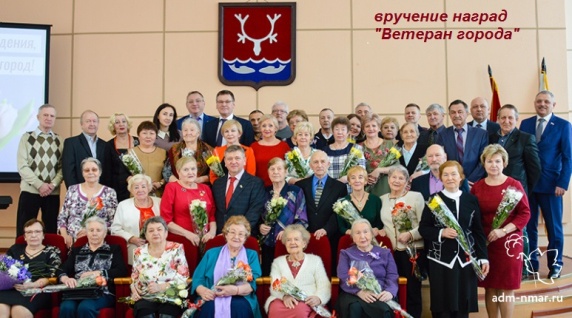 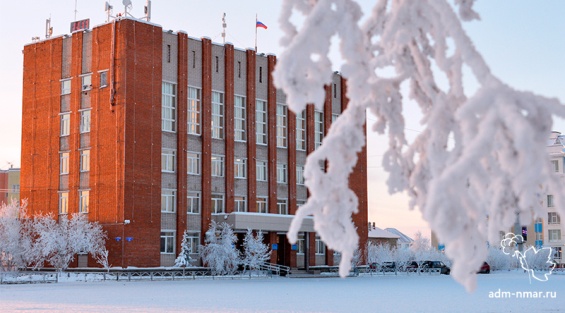 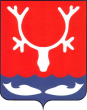 Администрация муниципального образования "Городской округ "Город Нарьян-Мар"
15
Муниципальная программа "Формирование комфортной городской среды в муниципальном образовании"
В 2019 году было предусмотрено 66,6 млн.рублей, фактическое исполнение составило 65,1 млн.рублей или 97,7%.
Устройство спортивной  игровой площадки по пер. Рождественский в районе д. 16;
Обустройство общественной территории на пересечении ул. Ненецкой и ул. Смидовича в районе Центра занятости; 
 Обустройство общественной территории  в районе средней школы № 5;
Благоустройство общественной территории  в районе строения № 6 по  ул. им. В.И.Ленина  в городе Нарьян-Маре;
Благоустройство территории в районе д. № 42 по ул. им. 60 лет Октября;
Благоустройство территории дома № 5 по улице им. В.И. Ленина;
Обустройство городского парка в районе ул. Юбилейная в г. Нарьян-Маре;
Благоустройство территории сквера по ул. Выучейского и др.
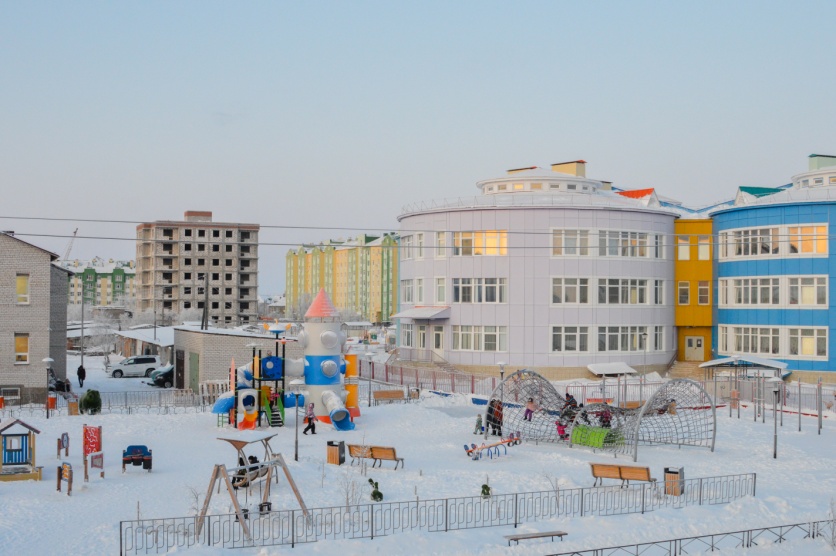 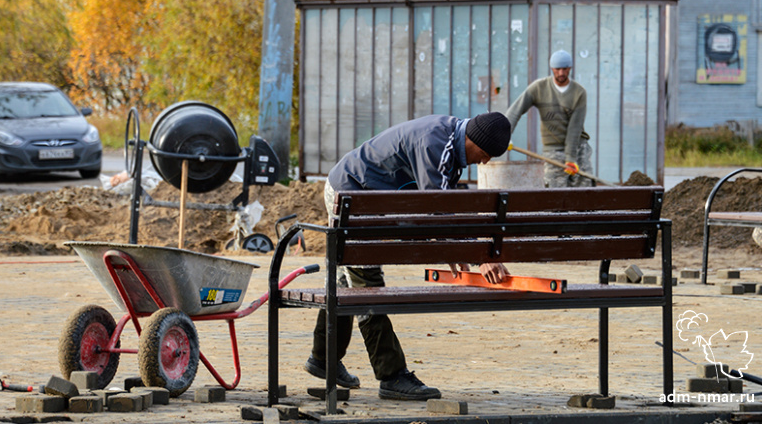 Администрация муниципального образования "Городской округ "Город Нарьян-Мар"
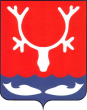 16
Муниципальная программа "Повышение эффективности реализации молодежной политики в муниципальном образовании"
Объем финансирования программы в 2019 году за счет средств городского бюджета в сумме 2,0 млн.руб., исполнение составило 1,4 млн.руб., или 70 % от плана.
Семинар "Школа лидеров"
Участие молодежи города во Всероссийских форумах
День самоуправления
Городская военно-спортивная игра "К защите Родины готов"
Проведение игр КВН в г. Нарьян-Маре
Участие команды города Нарьян-Мара в спортивно-туристическом слете "Дорогами отцов-героев"
Акция "Мой подарок городу»
Ежегодная акция "Мои здоровые выходные"
Новогоднее мероприятие для молодых семей
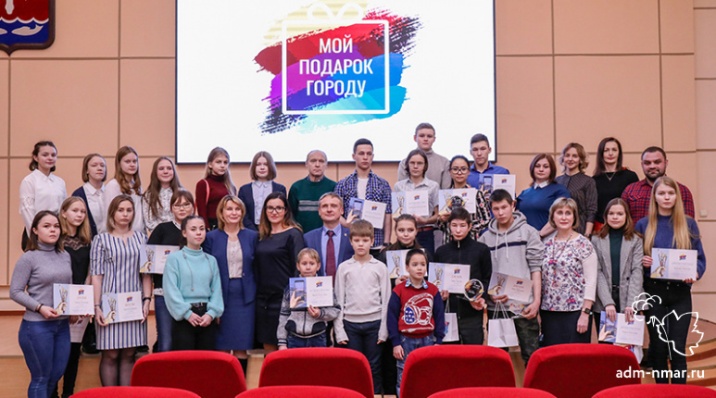 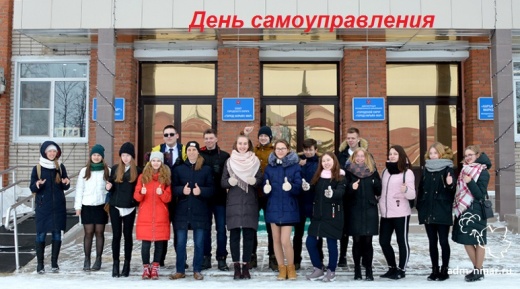 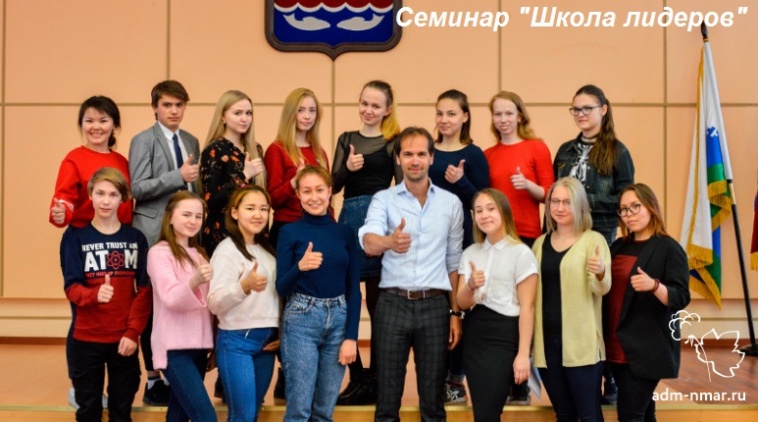 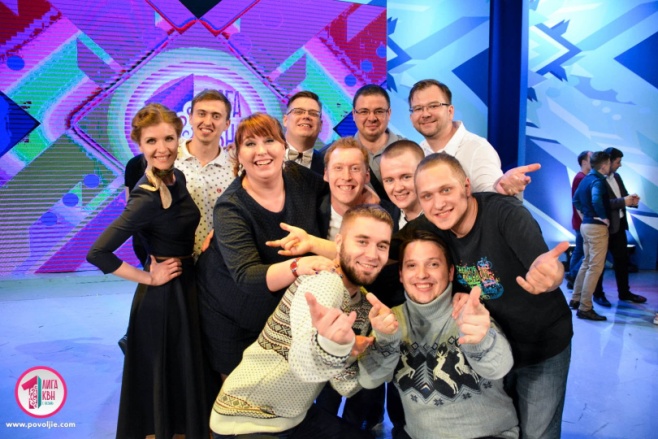 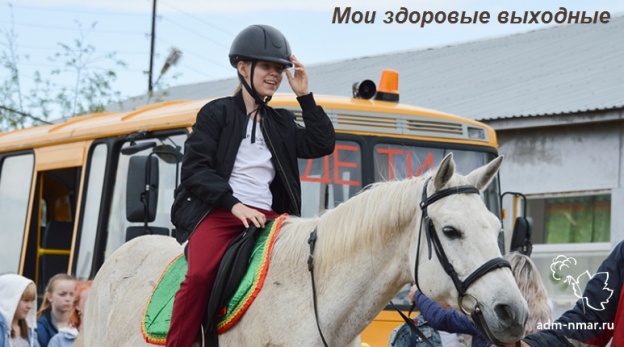 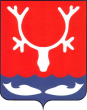 Администрация муниципального образования "Городской округ "Город Нарьян-Мар"
17
Муниципальная программа "Развитие предпринимательства в муниципальном образовании"
На реализацию подпрограммы в 2019 году было запланировано 4,3 млн.рублей. Освоение за отчетный год составило 4,2 млн.рублей или 97,7 %.
Предоставление грантов начинающим предпринимателям на создание собственного бизнеса; 
 Субсидия на возмещение части затрат по приобретению и доставке имущества, необходимого для осуществления предпринимательской деятельности;
 Субсидия на возмещение части затрат по аренде нежилых помещений немуниципальной формы собственности, используемых субъектами малого и среднего предпринимательства;
Проведение конкурса швейного мастерства;
Субсидия на возмещение части затрат по подготовке, переподготовке и повышению квалификации кадров субъектов малого и среднего предпринимательства (включая работников);
Проведение конкурса "Лучший предприниматель года";
Организация сезонной торговли и летних кафе;
Обеспечение субъектам малого и среднего предпринимательства доступа к неиспользуемому муниципальному имуществу и т.д.
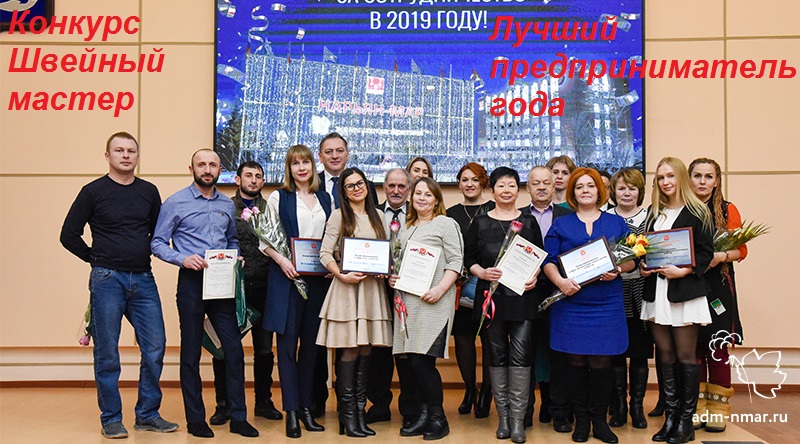 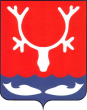 Администрация муниципального образования "Городской округ "Город Нарьян-Мар"
18
Муниципальная программа "Развитие институтов гражданского общества в муниципальном образовании"
Объем финансирования программы в 2019 году был запланирован в сумме 2,1 млн.руб., исполнение за отчетный год составило 1,9 млн.руб.или 90,5 %.
Оказание поддержки некоммерческим организациям
 Предоставление ТОС грантов на реализацию социально значимых проектов;
 Материальное поощрение председателей ТОС, работающих на общественных началах
Предоставление грантов в форме субсидий на организацию деятельности территориальных общественных самоуправлений и т.д.
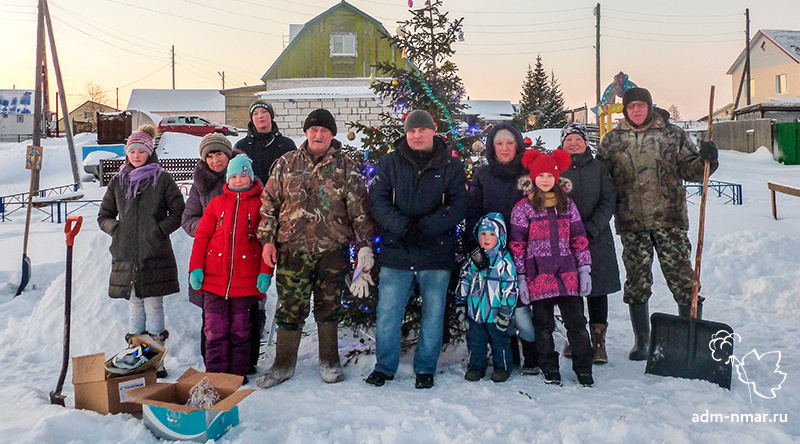 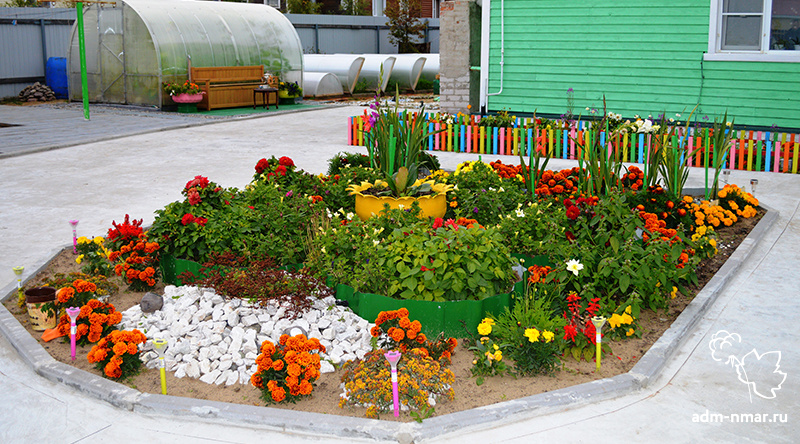 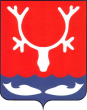 Администрация муниципального образования "Городской округ "Город Нарьян-Мар"
19
Муниципальная программа "Поддержка отдельных категорий граждан муниципального образования"
В 2019 году было предусмотрено 38,4 млн.рублей, фактическое исполнение составило 38,0 млн.рублей или 99%.
Единовременная денежная выплата гражданам, которые награждаются Почетной грамотой МО "Городской округ "Город Нарьян-Мар";
Единовременная денежная выплата гражданам, которым присваивается звание "Ветеран города Нарьян-Мара";
Выплаты гражданам, которым присвоено звание "Почетный гражданин города Нарьян-Мара";
Выплаты гражданам, награжденным знаком отличия "За заслуги перед городом Нарьян-Маром";
Подписка на общественно-политическую газету Ненецкого автономного округа "Няръяна вындер" лицам, имеющим право на бесплатную подписку";
Единовременная материальная помощь;
Пенсии за выслугу лет лицам, замещавшим должности муниципальной службы в муниципальном образовании "Городской округ "Город Нарьян-Мар".
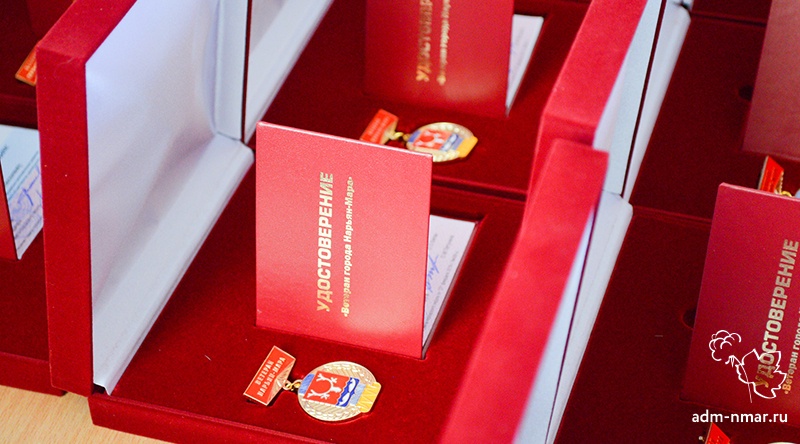 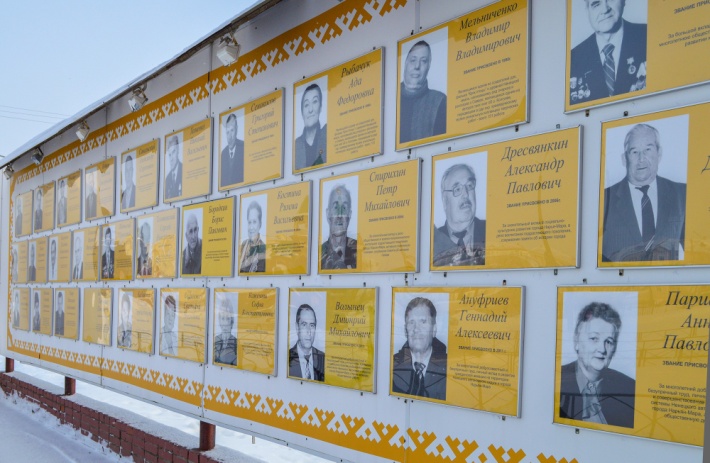 Администрация муниципального образования "Городской округ "Город Нарьян-Мар"
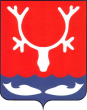 20
Сведения о выполнении обязательств по финансированию социально-значимых проектов за счет бюджета муниципального образования за 2019 год
млн. руб.
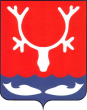 Администрация МО "Городской округ "Город Нарьян-Мар"
21
Бюджет МО "Городской округ "Город Нарьян-Мар"
Сведения об объемах муниципального долга
млн. руб.
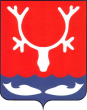 Администрация МО "Городской округ "Город Нарьян-Мар"
"бюджет для граждан"
http://adm-nmar.ru 
Главная
Гражданам
Бюджет для граждан
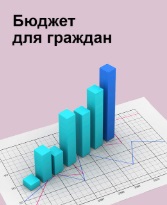 Основные термины и понятия
Общественное участие
Прогноз социально-экономического развития
Бюджет МО "Городской округ "Город Нарьян-Мар"
Годовой отчет об исполнении бюджета
Решения Совета городского округа
Текущее исполнение бюджета
Контактная информация для граждан
Обратная связь
Публичные слушания
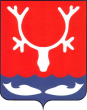 Администрация муниципального образования "Городской округ "Город Нарьян-Мар"
22
Контактная информация для граждан
График работы: пн-пт с 8:30 до 17:30; обед с 12:30 до 13:30; сб,вс- выходной день.
почтовый адрес: 166000, Ненецкий автономный округ, г. Нарьян-Мар, ул. Ленина, 12
электронный адрес: gorfinup@adm-nmar.ru
сайт: www.adm-nmar.ru